Электронные таблицы Excel
1
Электронные таблицы
имена столбцов
активная ячейка
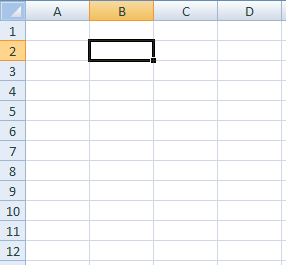 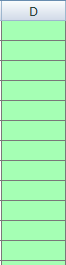 текст
числа
формулы
время
дата
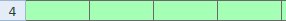 номера
строк
строка
столбец
неактивная ячейка
2
Начало работы с Microsoft Excel
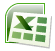 Программы – Microsoft Office – Excel 2007
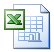 Файлы:         *.xlsx (старая версия –  *.xls)
Вася.xlsx рабочая книга
Лист 1
Лист 2
План по валу
Вал по плану
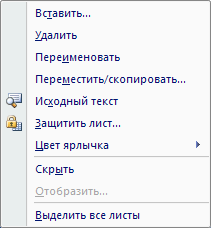 переходы по листам
ЛКМ
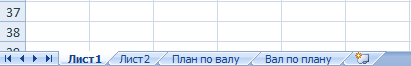 новый лист
ПКМ
3
!
Формула всегда начинается знаком «=»!
Адреса
адрес активной ячейки
диапазон B2:С7
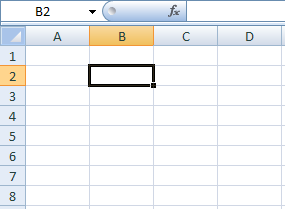 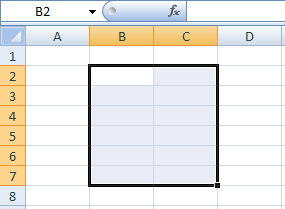 B2
ячейка B2
С7
Ссылки в формулах:           =B2+2*C3      =A2+2*СУММ(B2:C7)
4
Ввод данных
отменить (Esc)
принять (Enter)
адрес активной ячейки
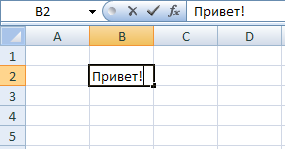 строка редактирования
ЛКМ
F2 – редактировать прямо в ячейке
5
Выделение данных
ячейка:
диапазон:
ЛКМ
+ЛКМ
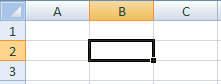 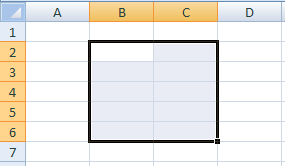 – ЛКМ
строки:
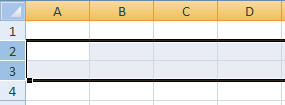 ЛКМ
несвязанные диапазоны:
+Ctrl и выделять второй
ЛКМ
столбцы:
вся таблица:
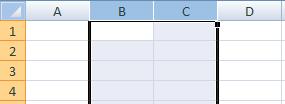 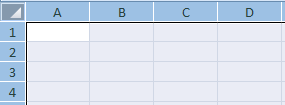 ЛКМ
6
Операции со строками и столбцами
размеры
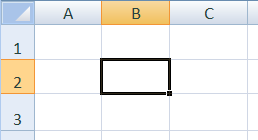 высота строк
ширина
столбцов
добавление, удаление
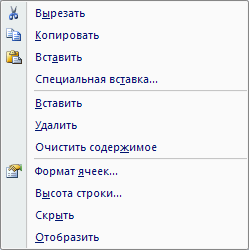 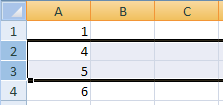 ПКМ
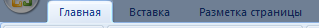 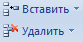 7
Типы ссылок
относительные (меняются так же, как и адрес формулы )
формула «переехала» на один столбец вправо и на одну строку вниз;
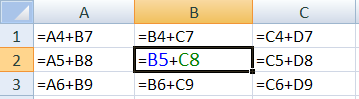 имя столбца  на 1
номер строки  на 1
абсолютные
(не меняются)
смешанные(меняется только относительная часть)
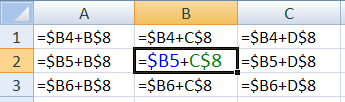 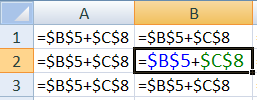 8